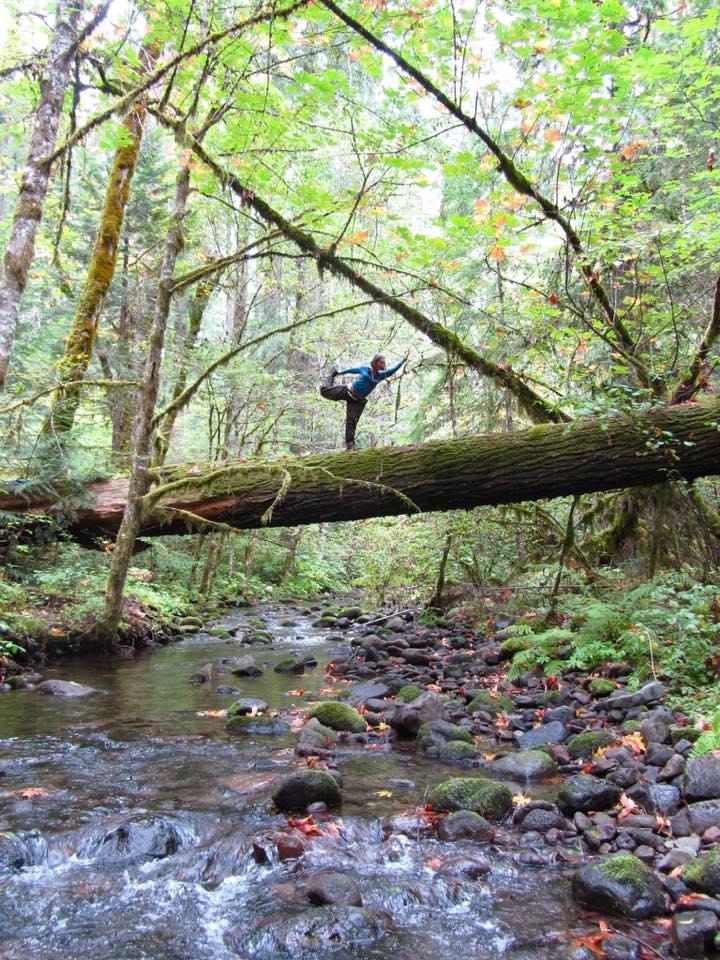 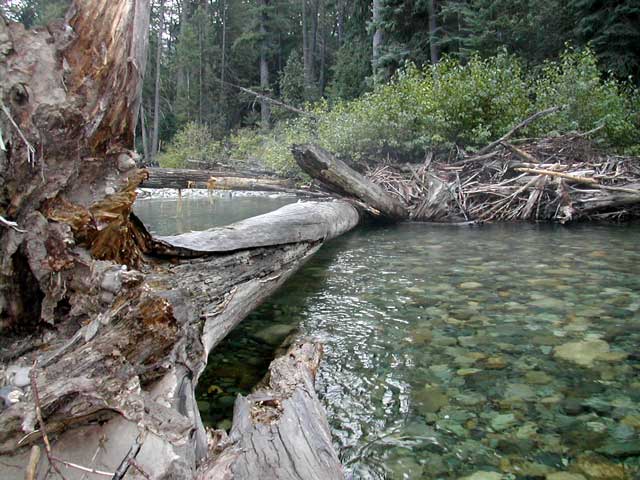 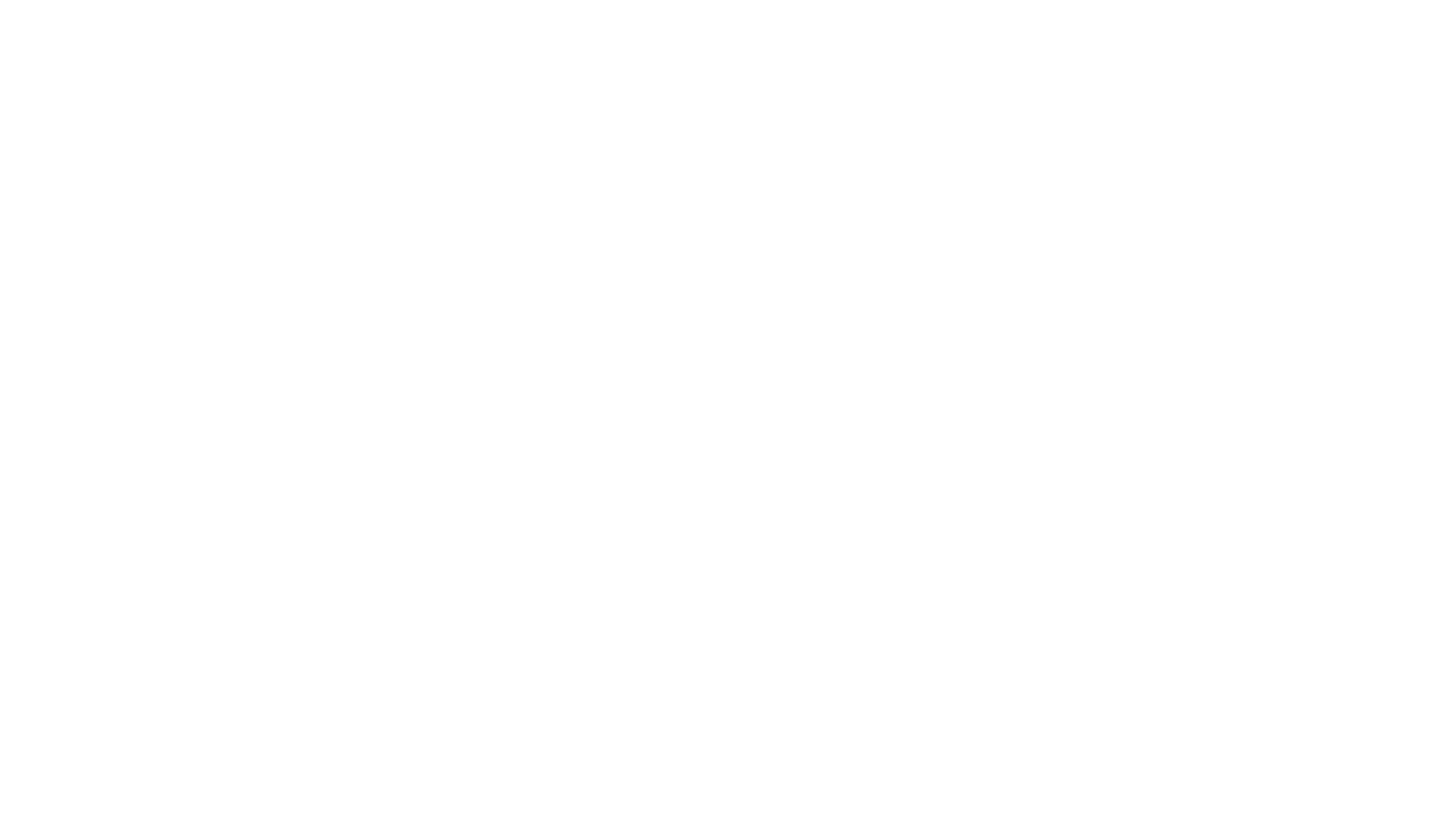 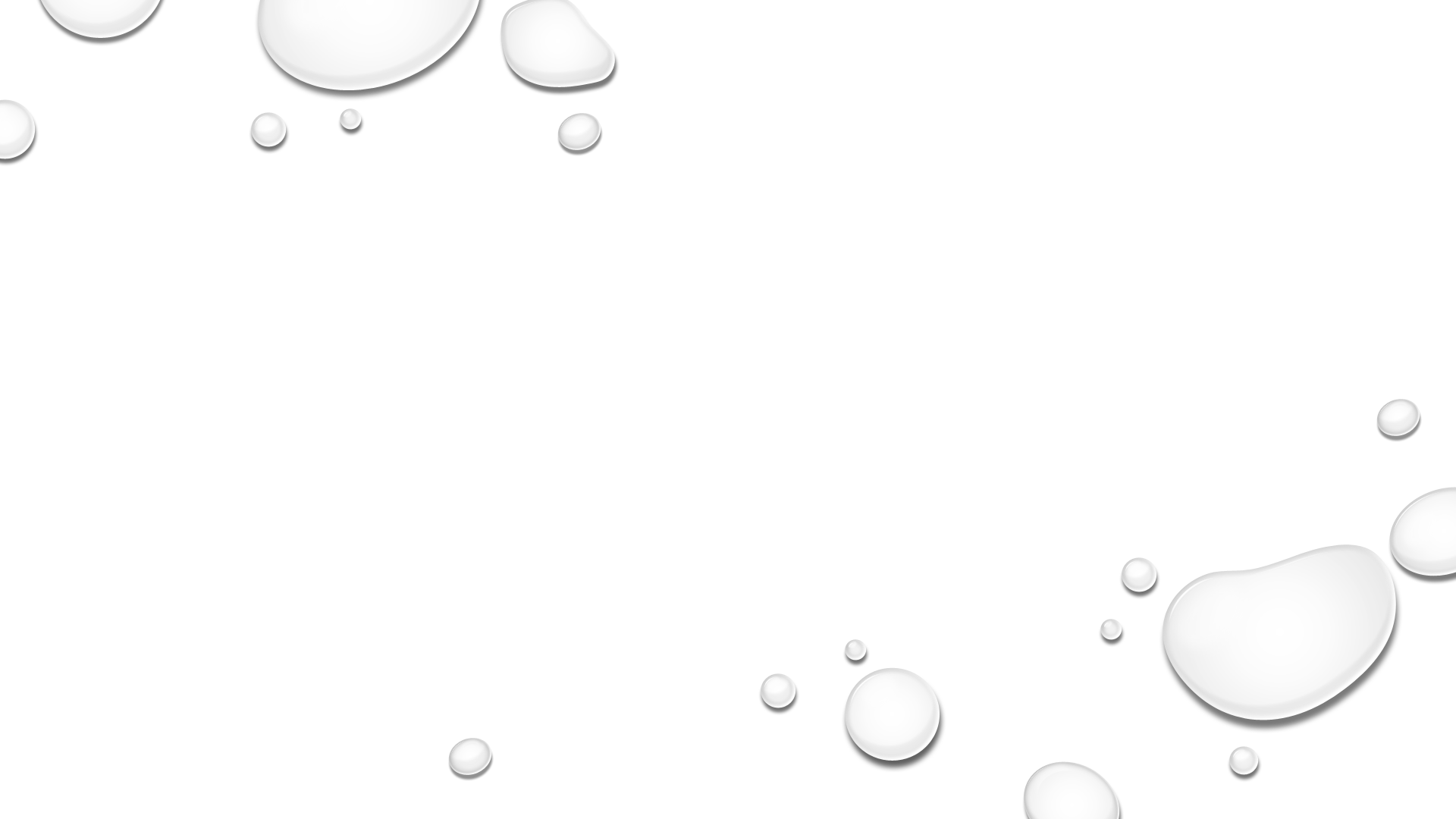 Logjams and Stream Habitats
Dr. Adriana E. Martinez, Southern Illinois University Edwardsville
adrmart@siue.edu
Dr. Adriana E. Martinez
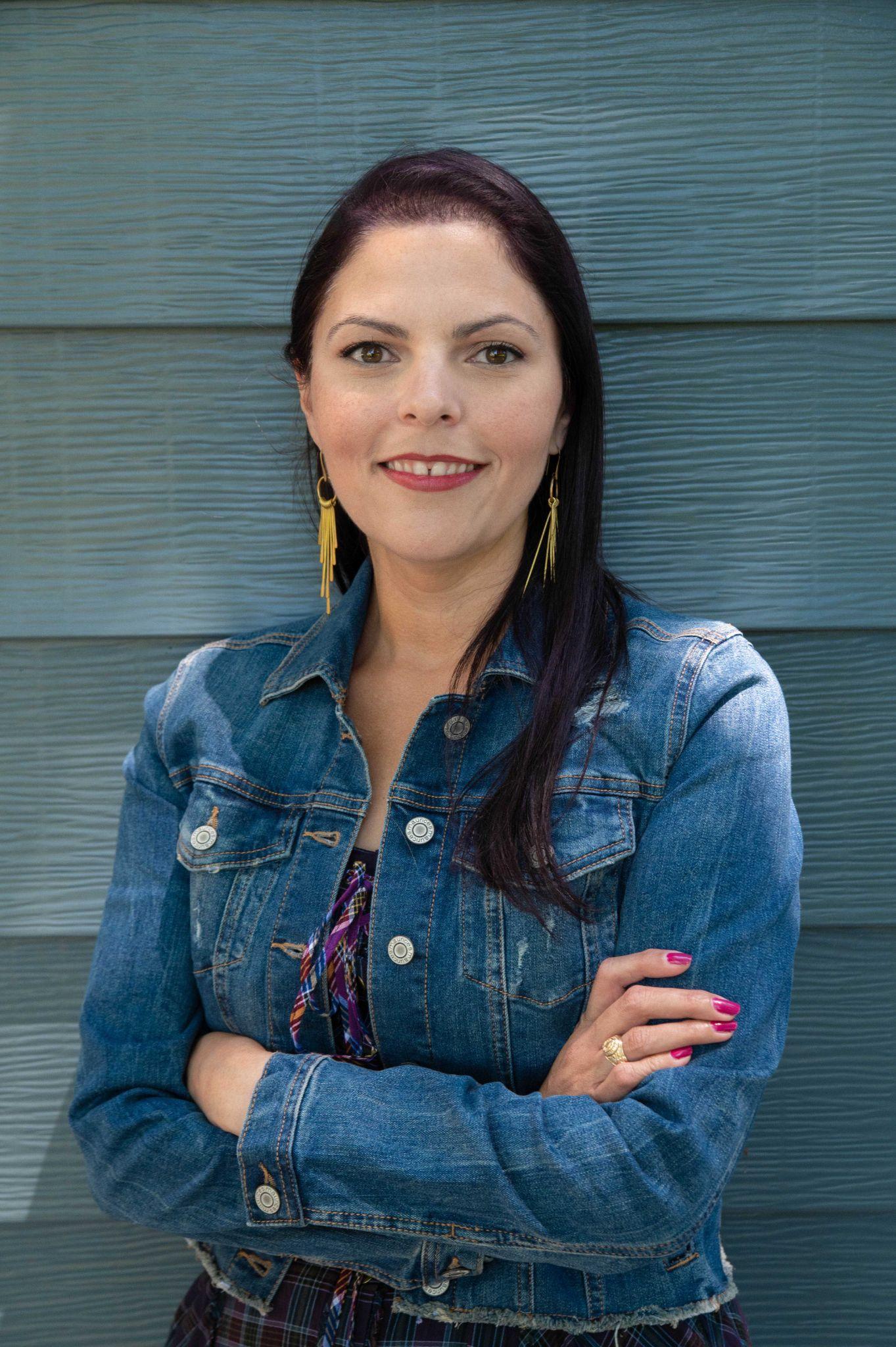 Associate Professor

Southern Illinois University Edwardsville

Fluvial Geomorphologist
Riparian zone: Source of Wood
Riparian zone:  channel (including side channels, off-channel pools, etc.),  plus terrestrial area on either side of river channel 
Wide enough to include all of terrestrial area where direct interaction between terrestrial and aquatic ecosystems occurs
Terrestrial-aquatic interactions:  transfer of material from terrestrial to aquatic or vice versa. 
Terrestrial vegetation that falls into stream, sediment inputs to stream from adjacent geomorphic surfaces; 
Surface water exchanges, particularly overbank floods 
Subsurface water exchanges
Importance of transfer of material:  food supply for aquatic ecosystem
3
Geomorphic floodplain
Q-20yr floodplain
Riparian zone
Riparian zone
4
Riparian buffer zones
RBZ is a policy, not a natural entity; defined in regulations 
RBZ may be narrower than the floodplain in wide valleys, wider than the floodplain in narrow V-shaped valleys 
Typical RBZ width:
Illinois USACE
Fully functional: deep-rooted native veg >50 ft wide on both sides
Moderately functional: deep rooted veg 25-50 ft wide
Functionally impaired: 0-25 ft
U.S. Forest Service: Distance from the streambank equal to the height of a “site potential tree”
5
Outline
Wood in Streams
6
Arrangement of LW in small stream
Watershed 2, Andrews Experimental Forest, channel 2-10 m wide
Random orientation of wood,little or no transport
LW length >> channel width
7
Arrangement of LW in medium stream
Mack Creek, Andrews Experimental Forest, 3rd order, channel 10-20 m wide
Many pieces oriented downstream, indicating transport
LW length ≈ channel width
8
Arrangement of LW in large stream
McKenzie River at Rainbow, 6th order, channel 40-50 m wide
All wood looks transported, no channel-spanning accumulations
LW length << channel width
9
Association of LWD accumulations with anabranching channels
10
Queets River, WA
Abbe and Montgomery 2003
Bar apex LWD accumulation, Gate Creek, McKenzie R., after 1996 flood
11
Bar apex LWD, McKenzie River, Oregon
12
Flow
Dispersed bar apex and top LWDNaches River, Washington, Columbia Basin
Flow
13
Chiwawa River, Washington Cascades
14
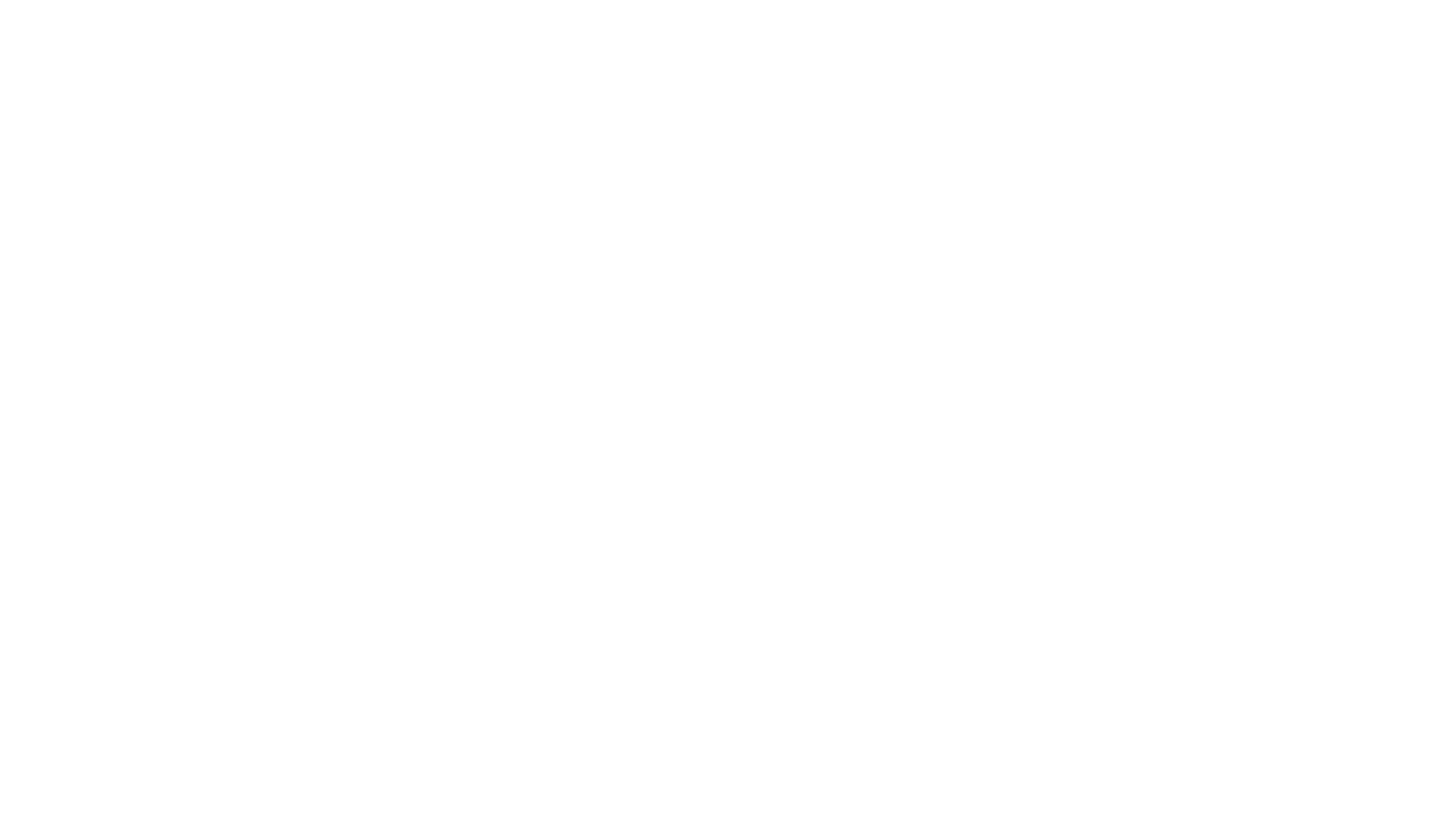 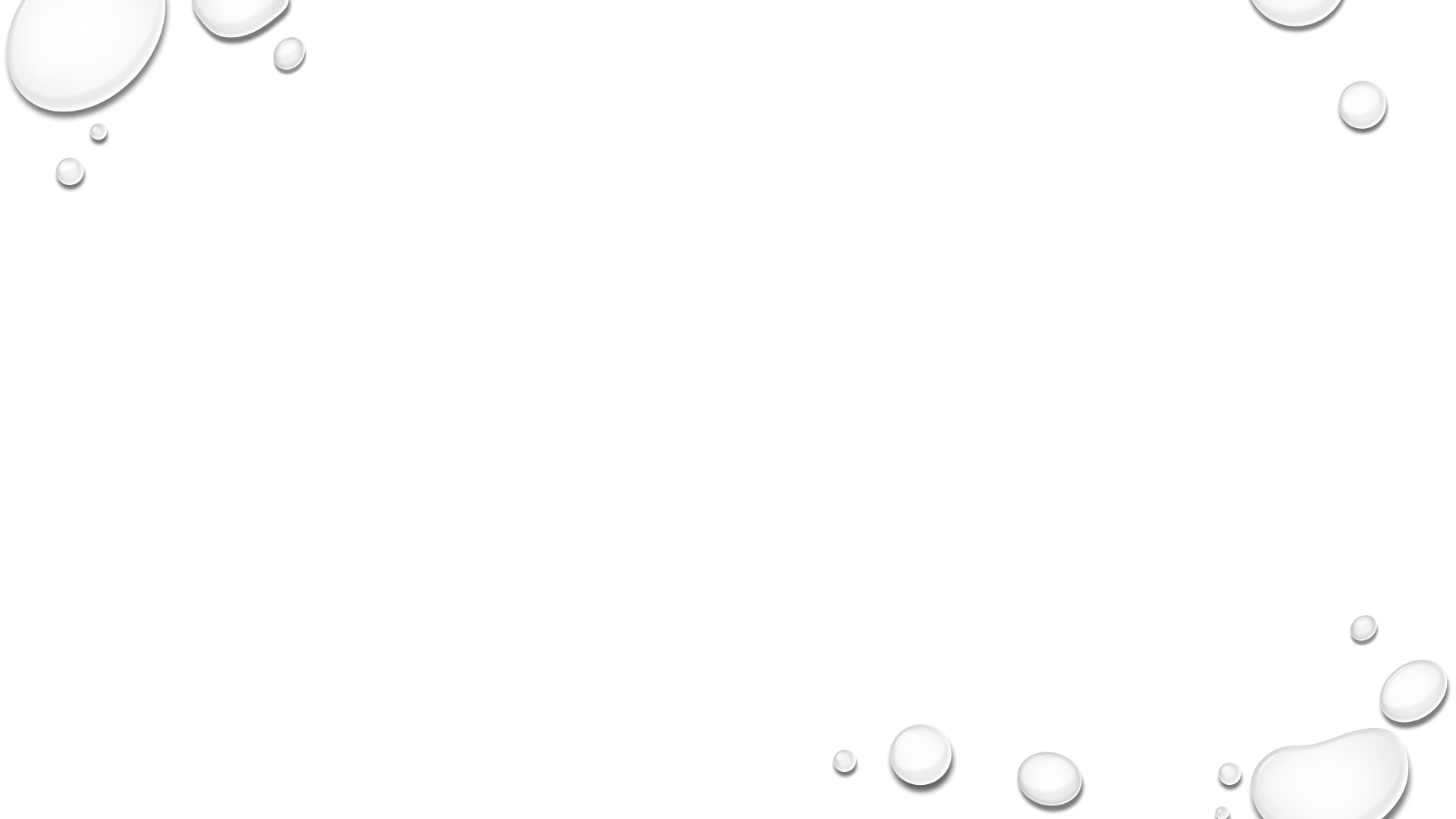 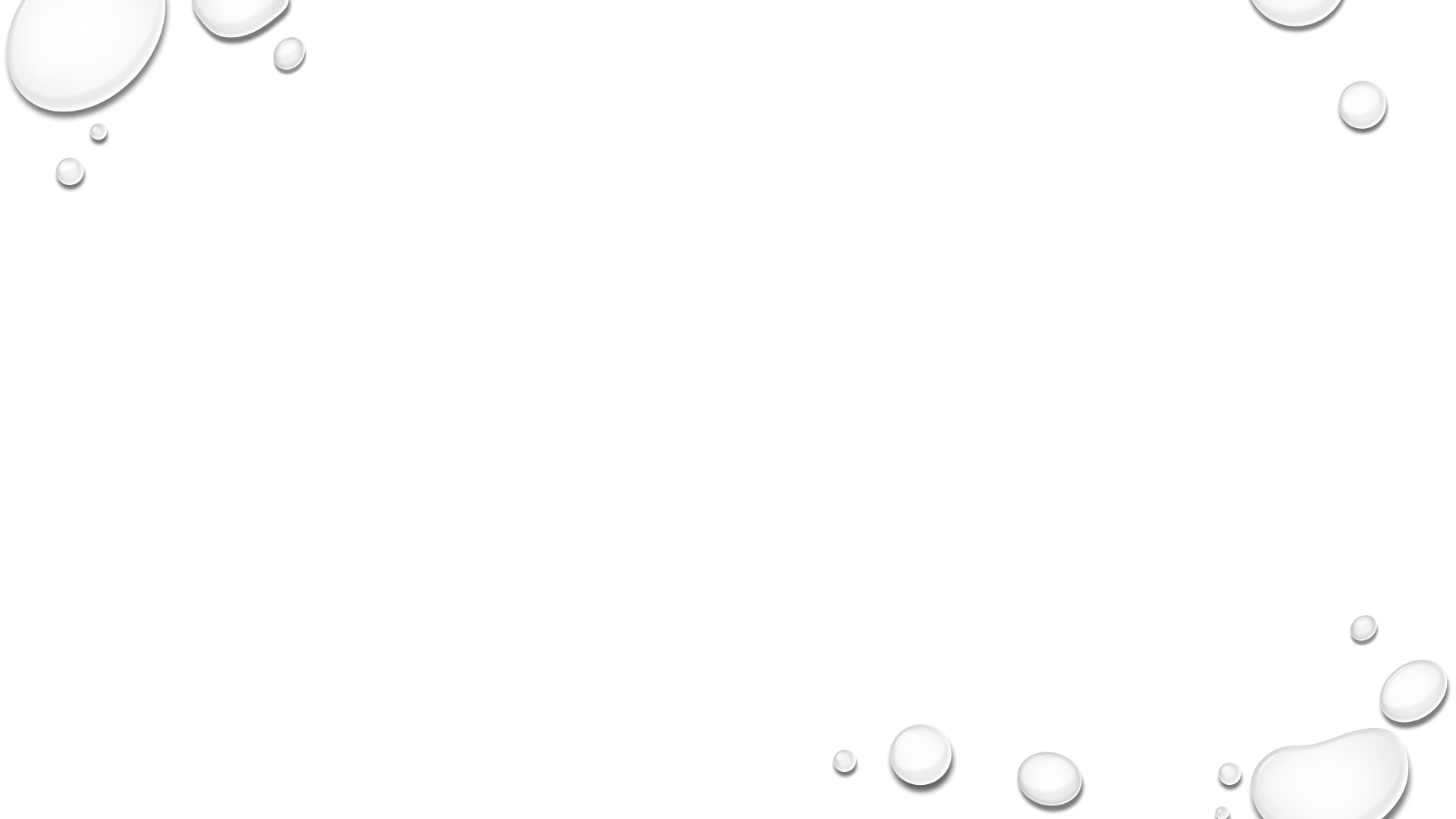 Wood And Channel Morphology
River Channel Features
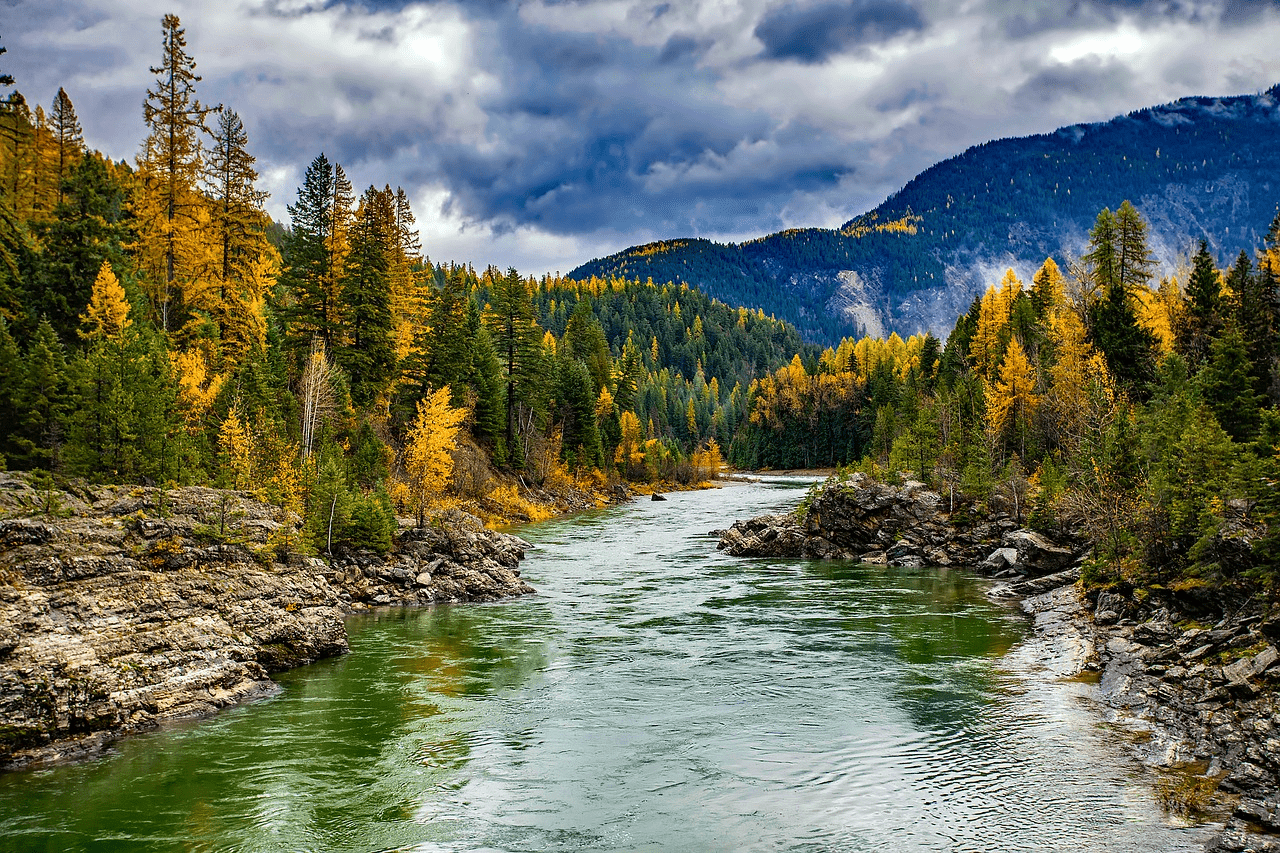 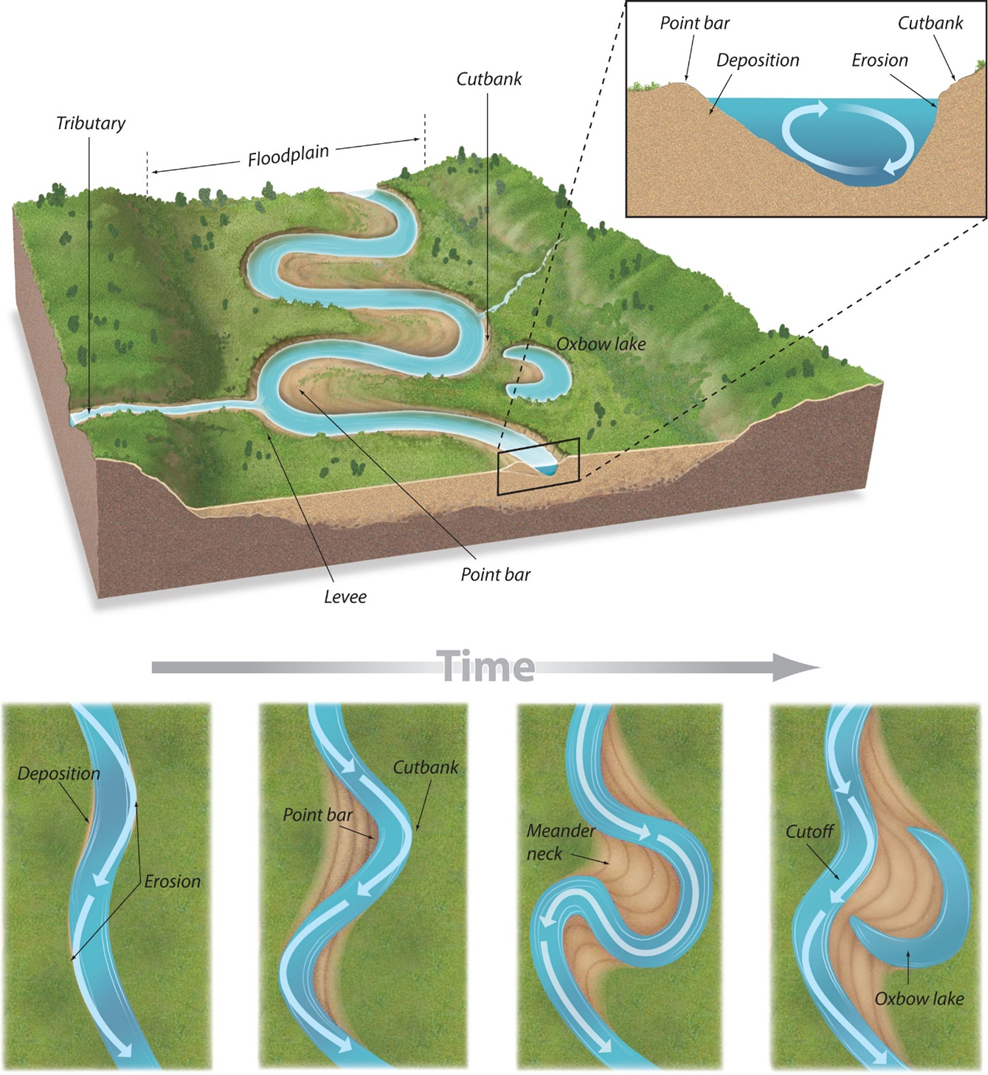 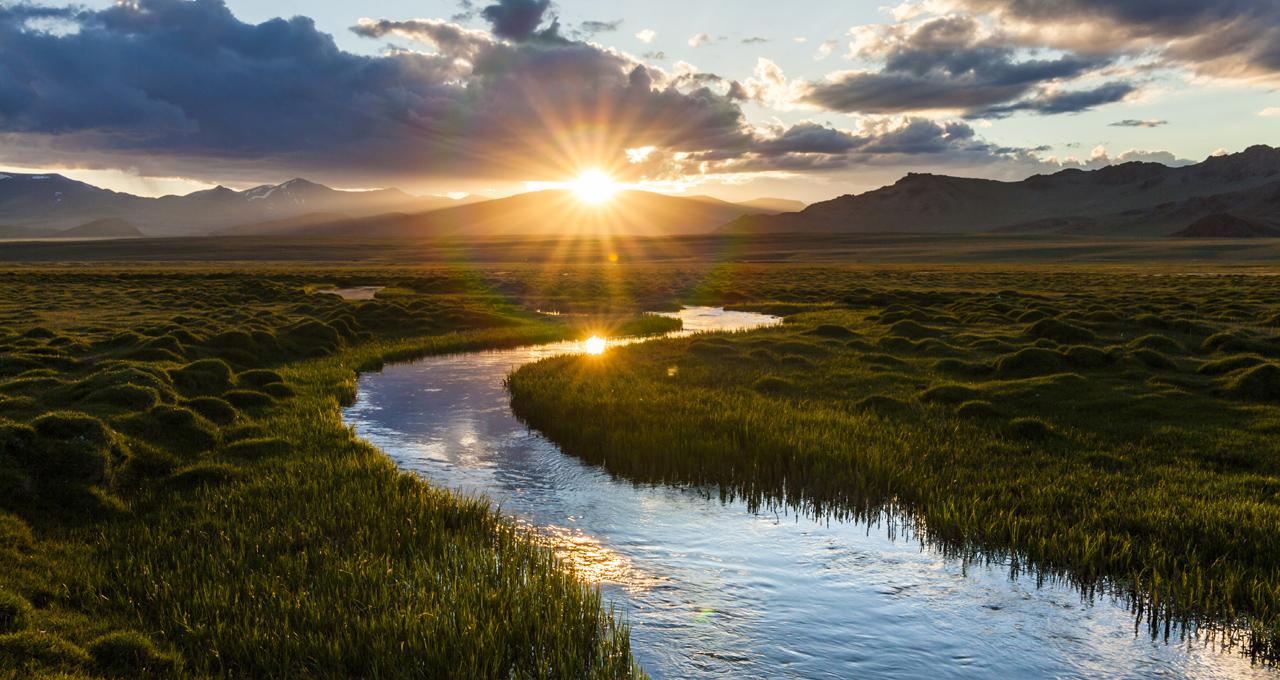 Riffles and Pools
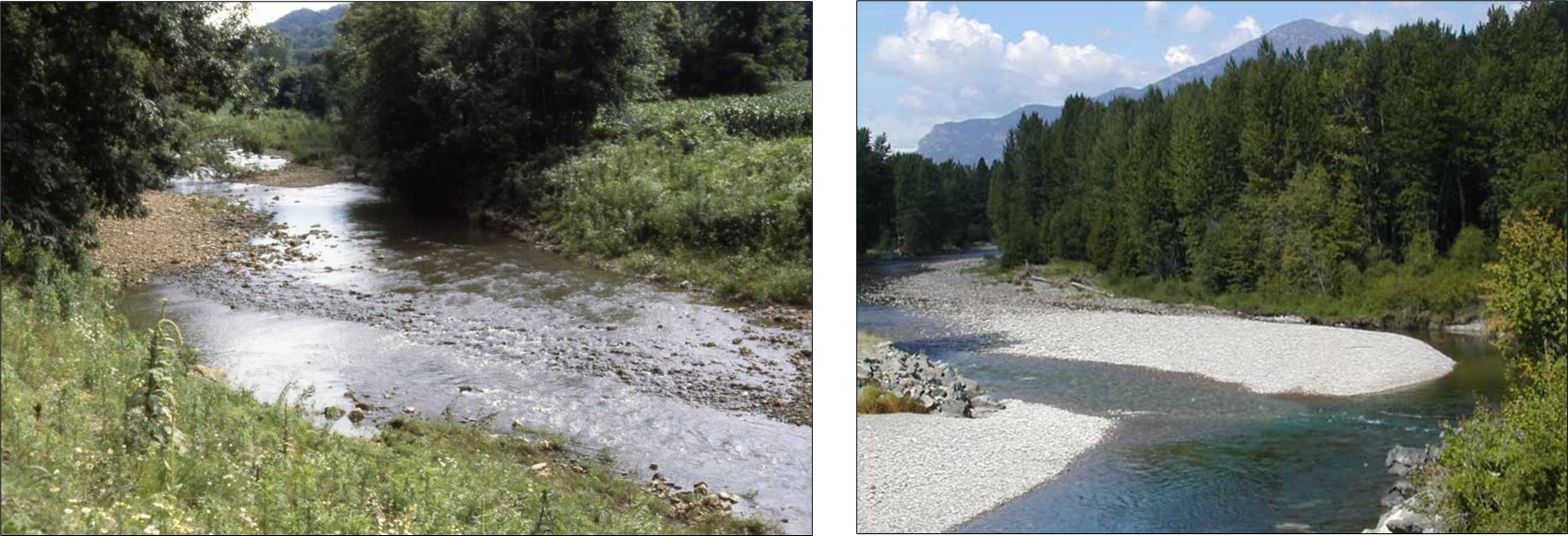 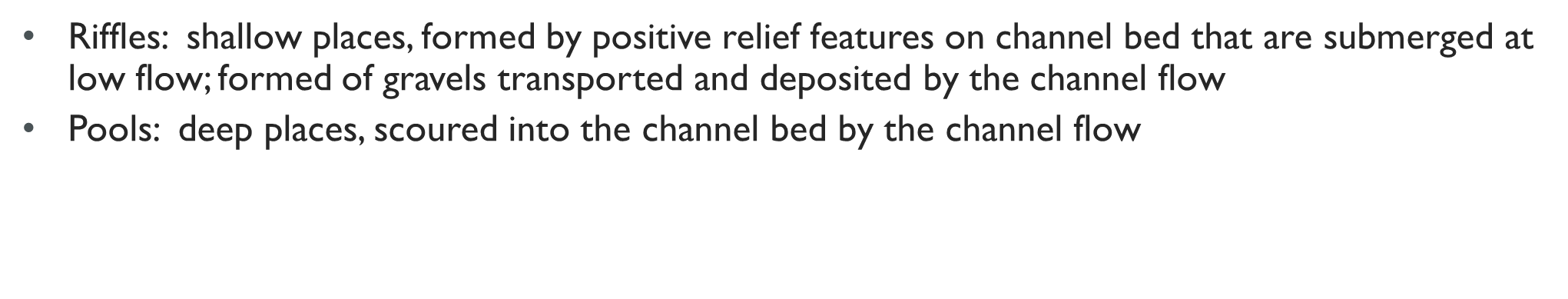 Island formation by LW
Decreased shear stress
Increased shear stress
Initial piece of LW, will become the key piece
Resulting pattern of scour and deposition
Abbe and Montgomery 1996, Regulated Rivers 12: 201-221
Key piece has caught additional pieces of LW
18
Continued development of LW accumulation and bed form
Island begins to emerge
Eventual integration into floodplain
19
Abbe and Montgomery 1996
Vegetation succession on wood bar
Fetherston et al 1995, Geomorphology 13: 133-144.
20
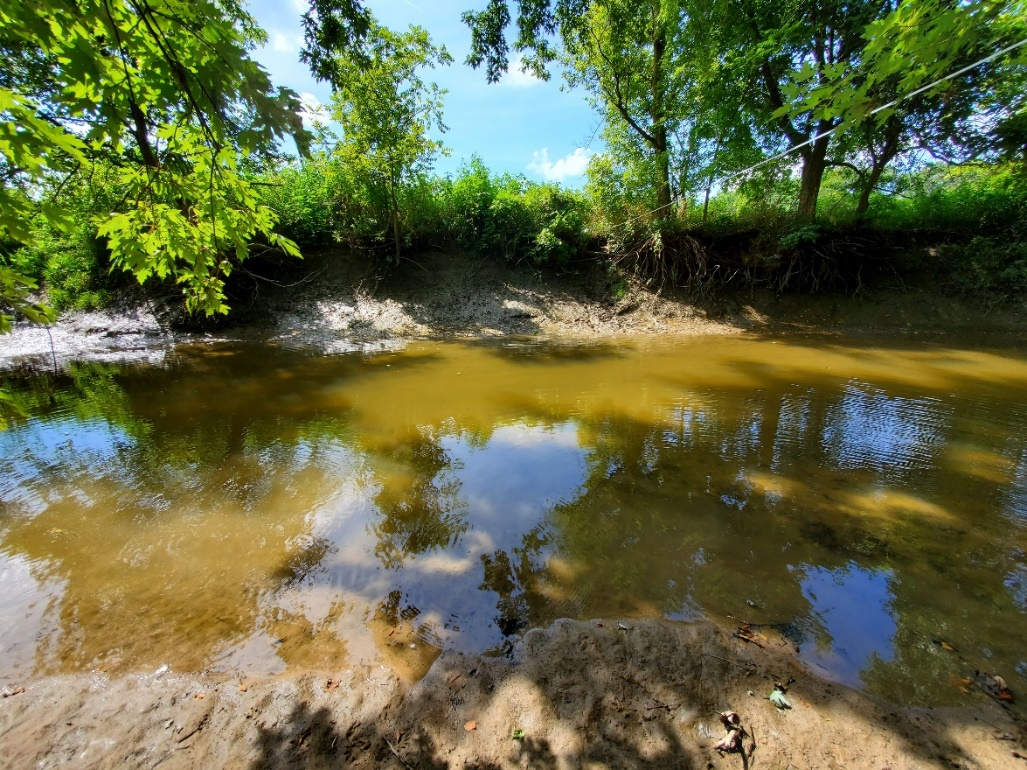 Silver Creek, Illinois
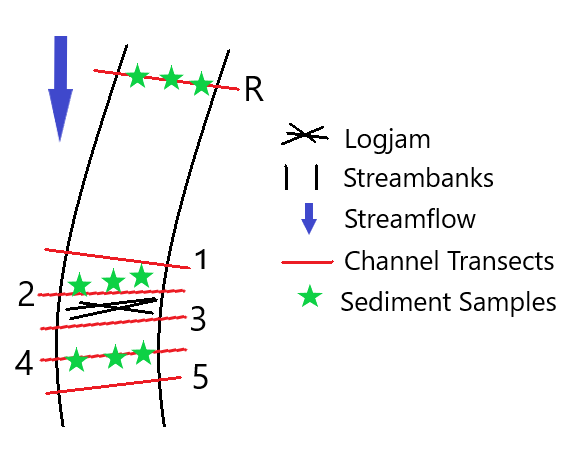 Control Reach
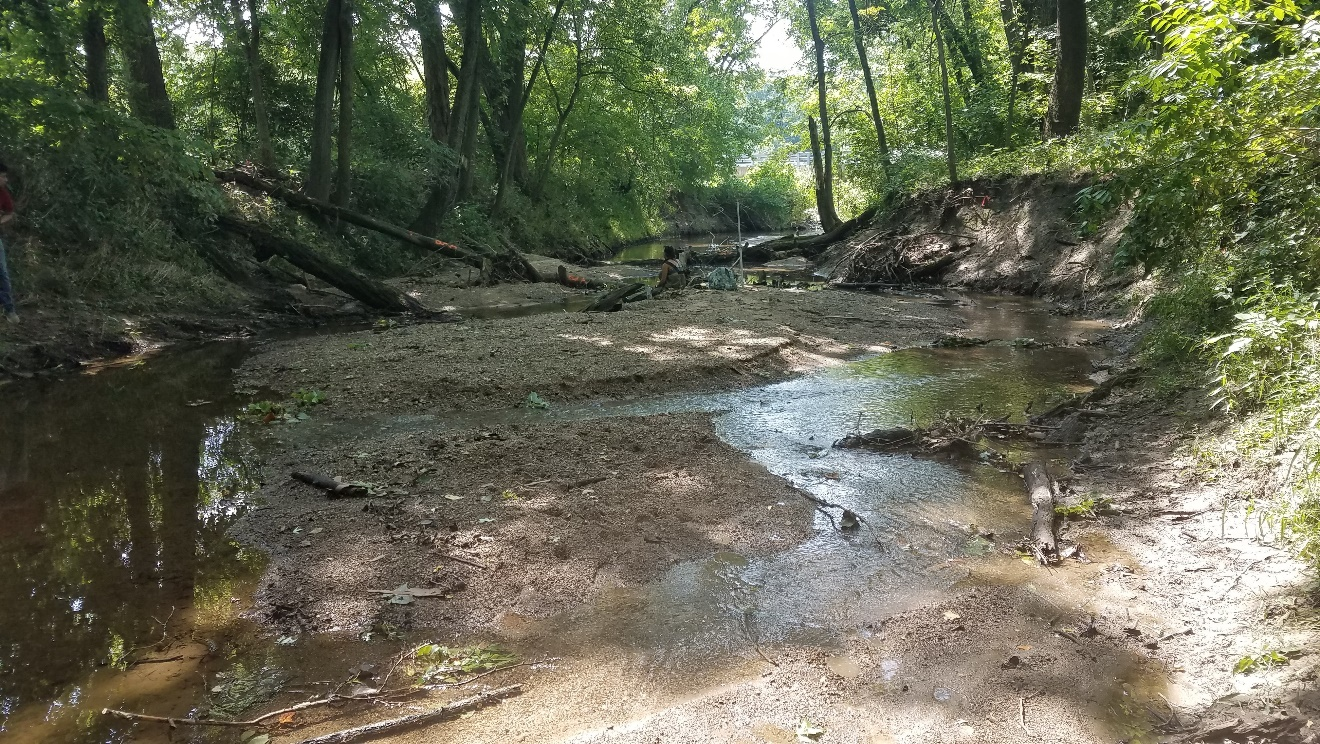 Logjam Reach
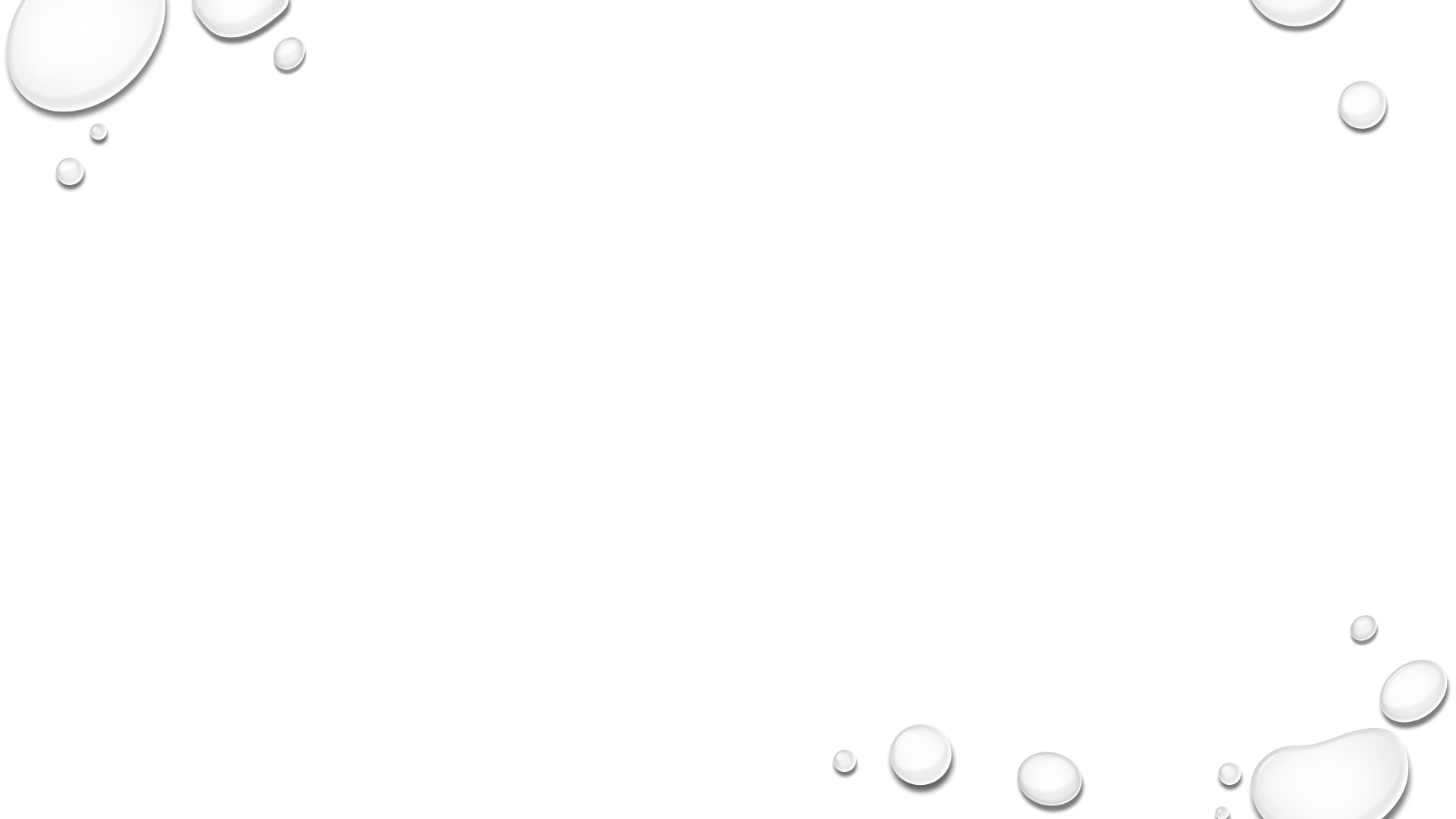 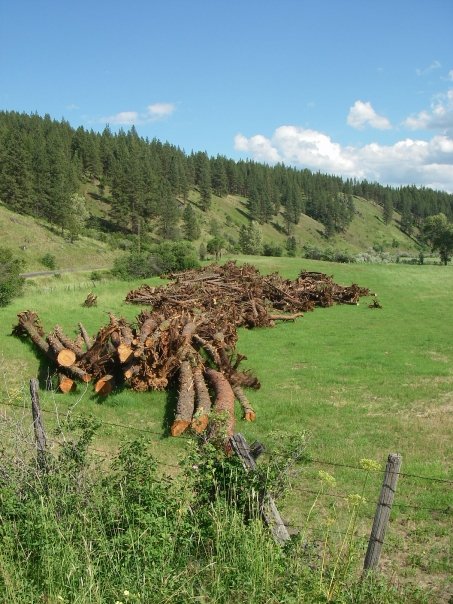 Large Wood and Stream Restoration
Wood accumulation on outside of meander bend:natural LWD revetment
Larger streams, 3rd order and greater
LWD accumulations form on tighter bends but not on more open bends.
LWD accumulation actually protects bank from erosion.
Natural revetment
Queets River, WA; Abbe and Montgomery 2003
23
ConstructedLWD Revetment
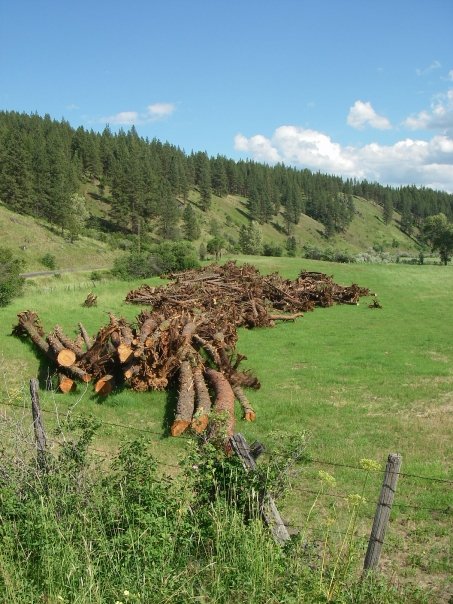 Queets River, WA; Abbe and Montgomery 2003
24
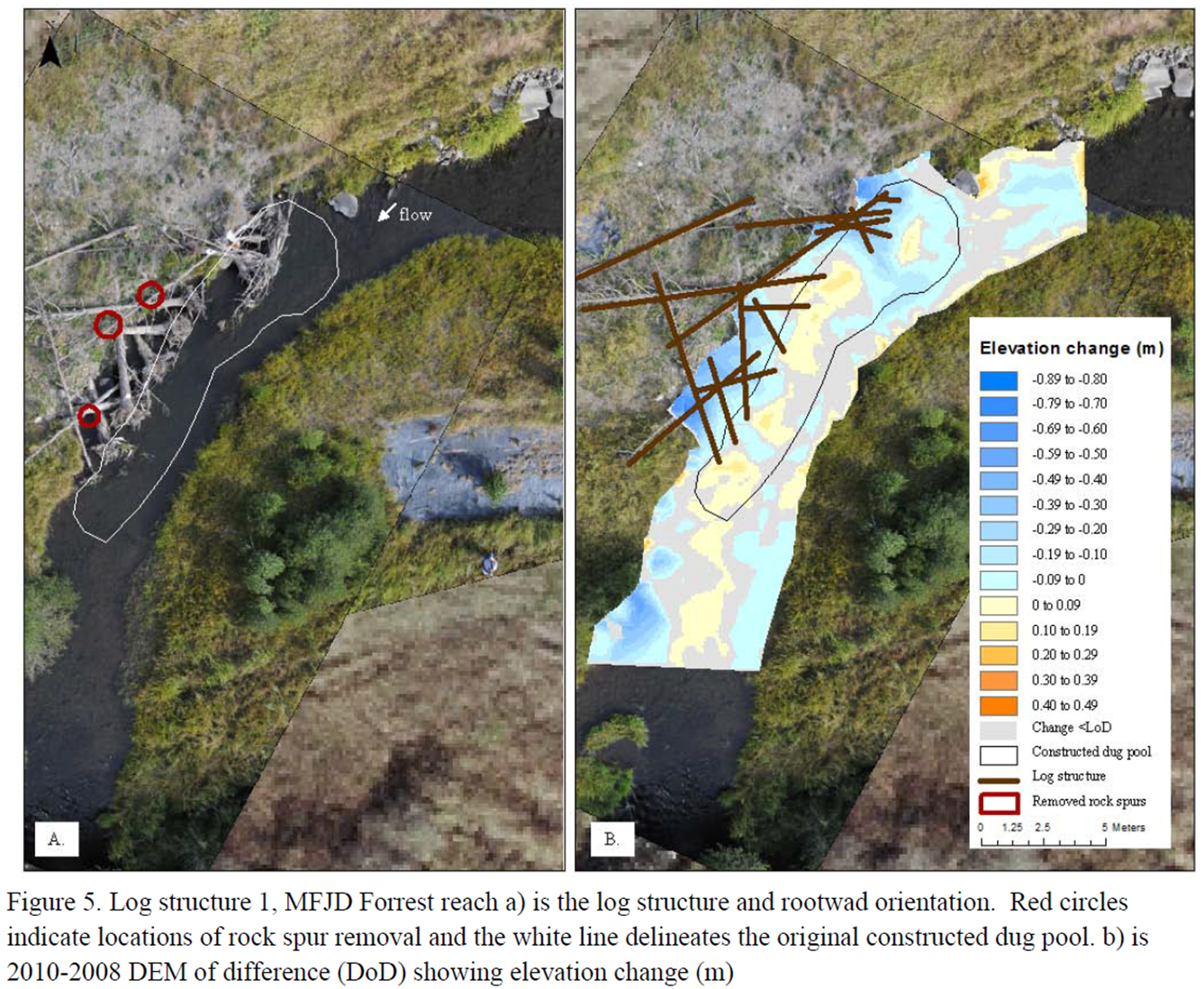 Main Takeaways
Riparian zones are a major contributor to logs in streams
Logjams occur naturally and are important
Logjams influence channel morphology
Logjams have been used for stream restoration to create heterogeneous habitat
Ecological definitions of riparian zone
RZ is the larger of the following:
Zone extending horizontally on either side of the channel equal in width to the height of dominant tree species (at maturity) 
Zone extending to outer limit of regular flooding (10 yr flood or larger?)
The lateral extent of hyporheic exchange 
Riparian buffer zone:  a protected zone defined by a specific width from the channel, for management purposes (i.e. forestry rules, land development permits, etc.)
28